Cut Performance StudyPears
Attributes
Positive
Negative
Vulnerability to Chipping (D)
Fluorescence index (F)
Transparency index (T)
Non-pleasing optical phenomena (Np) 
	including
	* Girdle Reflection under table, forming a                   continuous ring
	* Kozibe
	* Culet (???)
Rarity (R)
Opportunity (O)
Optical performance (P)
Optical symmetry (S)
Face-up spread (Sp)
Face-up color grade difference (C) 
Shape appeal (Sa)
Pear – AJ-13.9_0.53 ct_H_VS1
Pear - BH1-31.23_0.51 ct_H_VVS1
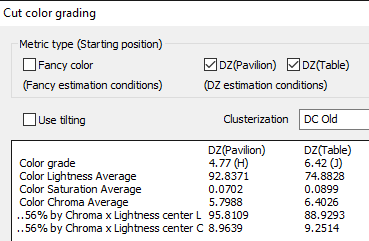 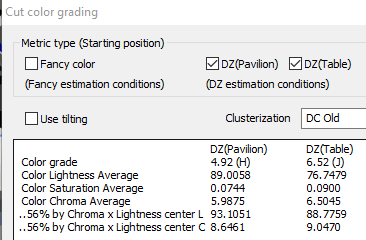 Lab grade – H colorFace up color – J color
Lab grade – H colorFace up color – J color
Pear – BQ6-165.1_0.52 ct_H_IF
Pear – BR12-37.3_0.52 ct_I_IF
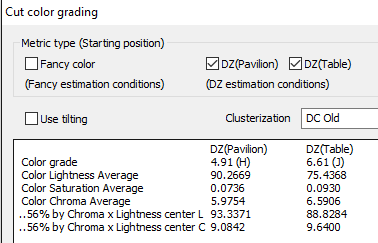 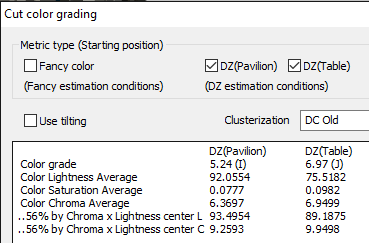 Lab grade – H colorFace up color – J color
Lab grade – I colorFace up color – J color
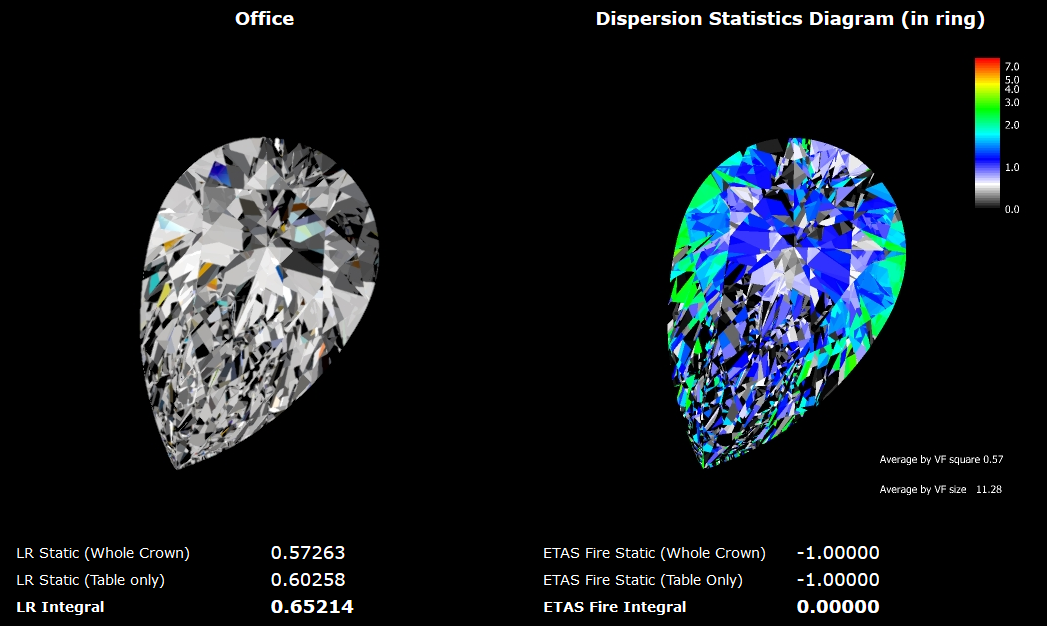 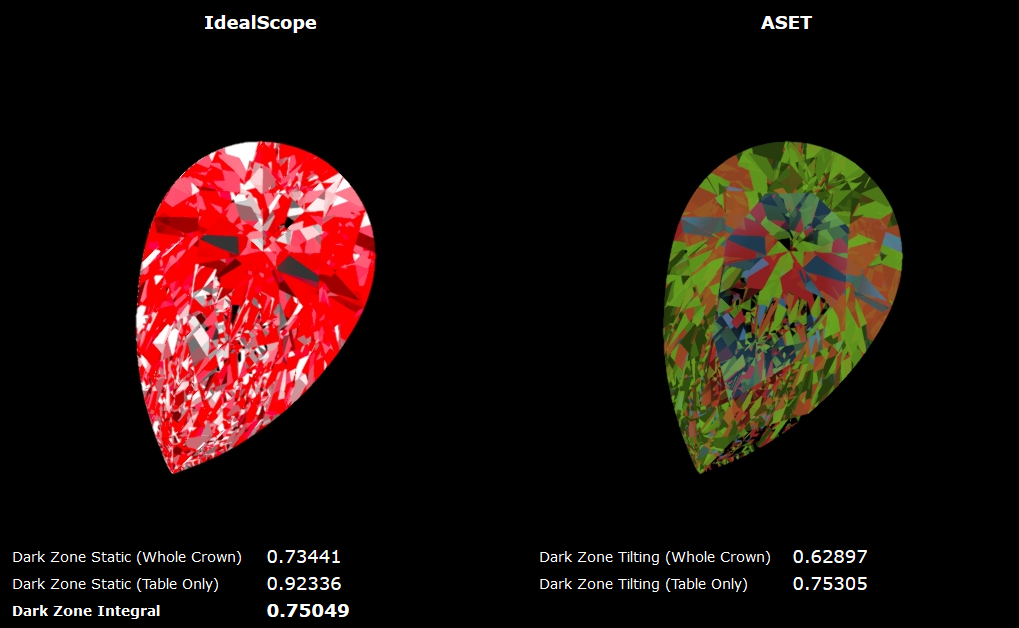 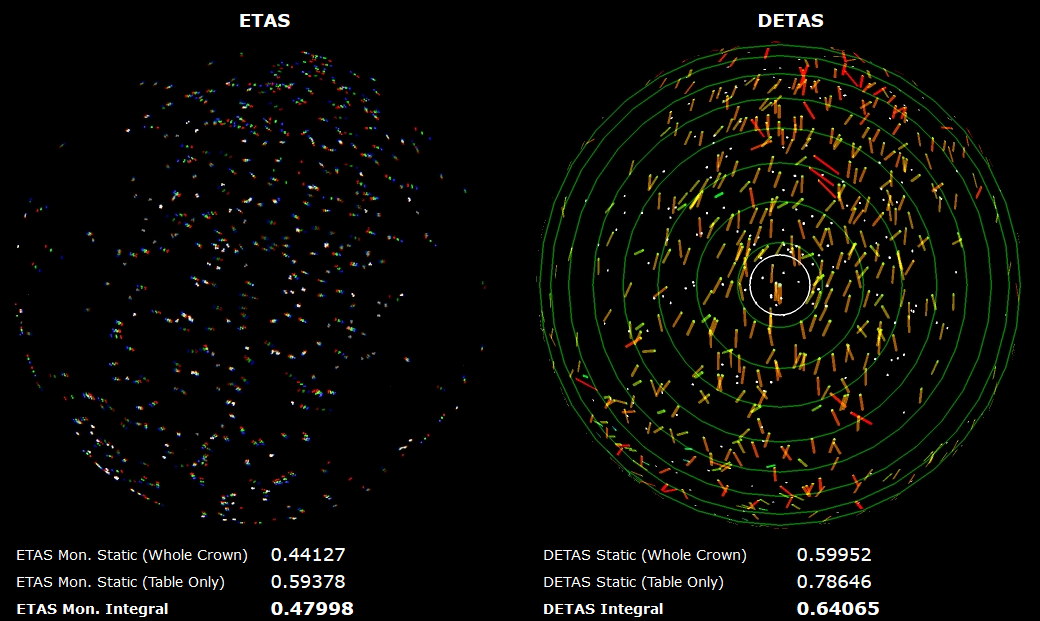 Price Index Formula
Price of a polish
	α Rarity (R)
	α Opportunity (O)
	α Optical Performance (P)
	α Optical Symmetry (S)
	α Face-up spread (Sp %)
	α Face-up color grade difference (C)
	α Shape appeal index (Sa)
	1/α Vulnerability index (D)
	1/α Fluorescence index (F)
	1/α Transparency index (T)
	1/α Non-pleasing index (Np)
Price of a polish /
	Price of same color - clarity – weight ideal RBC

=	(1+R)^a * (1+O)^b * (1+P)^c * ((5+S)/5)^d *        (1+Sp/100)^e * ((23+C)/23)^f * (1+Sa)^g *        (1+D)^-h * (1+F)^-j * (1+T)^-k * (1+Np)^-m 

         Where, a, b, c, d, e, f, g, h, j, k and m are power index